Bölüm 2
Gelir ve Vergi Dairesi hakkında genel bilgiler

Gelir ve Vergi Dairesi’nin Birimleri

Gelir  ve Vergi Dairesi’nin Birimlerinde yapılan işler
Gelir ve Vergi Dairesi hakkında genel bilgiler
Gelir ve Vergi Dairesi’nin internet sayfası:
http://www.vergi.gov.ct.tr internet adresinden KKTC Gelir ve Vergi Dairesi’nin internet sayfasına giriş yapılabilir.
Gelir ve Vergi Dairesi internet sayfası üzerinden vergi yükümlüleri kendi adlarına tahsis edilecek bir şifre ile İnternet Vergi Dairesi’ne bağlanarak vergi işlemlerini ve vergi ödemelerini daireye gitmelerine  gerek kalmadan yapabilmektedirler.
 İnternet kullanıcıları ayrıca, Gelir ve Vergi Dairesi internet sayfası üzerinden şifresiz giriş yaparak, yapılan basın açıklamaları, bilgilendirmeler, duyurular, kullanılan formlar, uygulanan yasal mevzuat ve iletişim bilgilerine erişebilmektedir.
Vergi Dairesi’nin Misyonu (Amacı)
Toplumsal refahın artırılmasını sağlamaya yönelik olarak gelirleri adalet, tarafsızlık ve verimlilik ilkeleri çerçevesinde toplamak.
Vergi sisteminin basitleştirilmesi ile uyumun artırılmasına katkıda bulunarak mükellefe kaliteli hizmet sunmaktır.

Kaynak:http://www.vergi.gov.ct.tr/
Vergi Dairesi’nin Vizyonu (Hedefi)
Kayıt dışı ekonomi ile mücadele etmek.
Vergide kayıp ve kaçağı önlemek. 
Teknoloji kullanımını geliştirerek etkinlik ve verimliliği artırmak.
Mükellef hizmetleri yönetimini oluşturmak.
Her türlü ekonomik yapı ve aktiviteyi geliştiren, güvenilir, etkin, şeffaf bir idare olmaktır.
Kaynak:http://www.vergi.gov.ct.tr/
Vergi Dairesi’nin görev yetki ve sorumlulukları
Devletin Gelir, Vergi ve Tahsilatla ilgili yasa, tüzük ve yönetmelik tasarılarını hazırlayıp onaylamaları için ilgili mercilere sunar.
Devletin tüm vergi ve gelirlerini yürürlükteki mevzuat çerçevesinde Mali ve İdari yönden takibini, denetimini ve tahsilatını gerçekleştirir.
Devletin gelir kaynaklarını artırmak için gerekli önlemleri alıp uygulamaya koyar.
Gelir takdiri ile vergi tarhı, tahakkuku ve tahsilatı ile ilgili uygulama ve tebliğat işlemi yapar.
Vergi yükümlülüklerini saptar, mali durumlarını araştırır, inceler, kıymet takdiri yapar takdirlere karşı itirazları inceler ve sonuçlandırır.
Devletin parasını idare ve muhafaza eder.
Özet Olarak Vergi Dairesinin Görev Yetki ve Sorumluluğu
Yükümlülüğü saptayan, vergi tarh eden, tahakkuk ettiren ve tahsil eden yetkili makam, Vergi Dairesidir.
Veya,
Vergi mükelleflerini saptayan, vergiyi hesaplayan, vergiyi kesinleştiren ve vergi ödenmesini alan yetkili makam Vergi Dairesidir.
Gelir ve Vergi Dairesi’nde Kullanılan Yasalar:
27/1977 Vergi Usul Yasası
24/1982 Gelir Vergisi Yasası
41/1976 Kurumlar Vergisi Yasası
47/1992 Katma Değer Vergisi Yasası
 49/1988 Kktc Onay Yasası
21/1992 Banka Sigorta Vergisi Yasası
50/1995 Taşinmaz Mal Vergisi Yasası
19/1963 Pul Yasası
21/1974 Motorlu Araçlar Ve Yol Trafik Yasası
48/1977 Kamu Alacaklari Tahsili Usulu Yasası
62/2007 Özel İletişim Hizmet Vergisi Yasası
71/2007 Şans Oyunları Hizmetleri Yasası
39/2007 Vefat Edenlerin Beyan Edilmeyen Gelirleri Yasası
65/1988 Gelir Ve Vergi Dairesi (Kuruluş Görev Ve Çalışma Esasları) Yasası
Gelir ve Vergi Dairesi’nde uygulanan yasaların konuları:
Vergi Usul Yasası: Bu yasa bütçeye giren vergi, resim ve harçlar hakkında uygulanır.
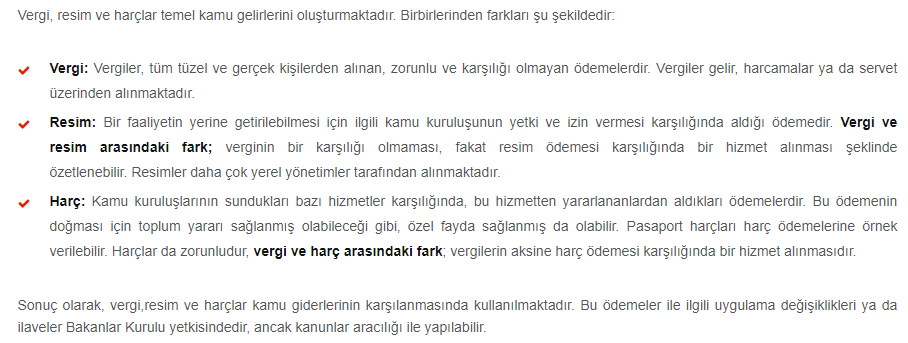 Kaynak:https://piyasarehberi.org/sozluk/vergi-resim-ve-harc
Gelir ve Vergi Dairesi’nde uygulanan yasaların konuları:
Gelir Vergisi Yasası: KKTC sınırları içinde yerleşmiş gerçek kişilerin bir takvim yılında KKTC sınırları içinde ve dışında her türlü kaynaktan elde ettikleri kazanç ve iratların safi tutarı gelir vergisine bağlıdır ve Gelir vergisi Yasası’nın konusuna girmektedir.
Özetle: Gerçek Kişilerin (şahısların) vergilendirme işlemleri Gelir Vergisi Yasası’nın  konusuna girmektedir. 
   
    İrat: Gelir, gelir getiren mülk (taşınmaz mal).
   
   Safi tutar:Kazanç ve iratların elde edilmesi için yapılan masraflar, yıpranma payları (amortismanlar) ve zararlar düşüldükten sonra kalan kısımdır.
Kaynak:http://iyiarastir.com/safi-tutar-nedir/
Gelir ve Vergi Dairesi’nde uygulanan yasaların konuları:
Kurumlar Vergisi Yasası: Aşağıda belirtilen kurumların kazançları Kurumlar Vergisine bağlıdır:
     1-Sermaye Şirketleri
     2-İktisadi Kamu Kuruluşları
     3-Dernek ve Vakıflara ait iktisadi işletmeler
     4-Kooperatif Şirketleri
Özetle: Tüzel Kişilerin (Kurumların) kazançlarının vergilendirilmesi Kurumlar Vergisi Yasası’nın konusuna girmektedir.
Gelir ve Vergi Dairesi’nde uygulanan yasaların konuları:
Katma Değer Vergisi Yasası: KKTC’de yapılan aşağıdaki işlemler Katma Değer Vergisine bağlıdır.
     1-Ticari, Sınai, tarımsal ve serbest meslek faaliyeti çerçevesinde yapılan teslim ve hizmetler.

Sınai: Sanayi ile ilgili yapılan mal ve hizmet teslimi faaliyetleri.
     
     2-Her türlü mal ve hizmet ithalatı.
     3-Diğer faaliyetlerden doğan teslim ve hizmetler.

Özetle: Mal ve hizmet teslimlerinde ödenen vergiler Katma Değer Vergisi Yasası’nın konusuna girmektedir.
Gelir ve Vergi Dairesi’nde uygulanan yasaların konuları:
Kktc Onay Yasası: Bu Yasanın amacı, Kuzey Kıbrıs Türk Cumhuriyeti ile Türkiye Cumhuriyeti  arasında imzalanmış olan Gelir  üzerinden  alınan  vergilerde çifte  vergilendirmeyi  ve vergi  kaybını  önleme Andlaşmasına,  Kuzey Kıbrıs Türk  Cumhuriyeti yönünden yasal işlerlik kazandırmaktır.

Özetle: KKTC’de veya TC’de elde edilen gelirlerin tek bir ülkede vergilendirimesini düzenleyen yasadır.
Gelir ve Vergi Dairesi’nde uygulanan yasaların konuları:
Banka Sigorta Vergisi Yasası: Bu Yasanın amacı, Kuzey Kıbrıs Türk Cumhuriyetinde kayıtlı veya faaliyet gösteren gerçek veya tüzel kişilerin veya bunların şube veya temsilciliklerinin her türlü bankacılık, sigortacılık, bankerlik ve her türlü ödünç para verme ile kambiyo işlemleri ve kredi kartı ödemeleri nedeniyle yapmış oldukları hizmetleri ve bankaların yurt dışındaki bankalara ve/veya menkul değerler cüzdanına yatırım işlemlerini vergilendirmektir.

Özetle: KKTC’de faaliyet gösteren her türlü bankacılık, sigortacılık, bankerlik ve kambiyo işlemlerinin vergilendirimesi, Banka ve Sigorta Vergisi Yasası’nın konusuna girmektedir.
Gelir ve Vergi Dairesi’nde uygulanan yasaların konuları:
Taşinmaz Mal Vergisi Yasası: Bu Yasa, Kuzey Kıbrıs Türk Cumhuriyeti sınırları içerisinde bulunan tüm taşınmaz malların vergilendirilmesini kapsar.

Özetle: Taşınmaz malların vergilendirilmesi  ile ilgili işlemler bu yasanın konusuna girmektedir.

Taşınmaz Mal Vergisi = Emlak Vergisi
Gelir ve Vergi Dairesi’nde uygulanan yasaların konuları:
Pul Yasası: Kişiler ile kişiler, kişiler ile kurumlar veya kurumlar ile kurumlar arasında hukuki ve resmi işlemleri belgeleyen kağıtlardan (sözleşmelerden) alınan vergiler Pul Yasası’nın konusuna girmektedir.
Özetle: Her türlü sözleşmeden doğan ve devlet tarafından alınan vergiler, Pul Yasasının konusunu oluşturmaktadır.
Gelir ve Vergi Dairesi’nde uygulanan yasaların konuları:
Motorlu Araçlar ve Yol Trafik Yasası: motorlu araçlara işletme izni ve sürüş ehliyeti verme ve motorlu araçları muayene ile ilgili hükümler bu yasanın konusuna girmektedir.

Özetle: Motorlu araçlar ve sürüş ehliyetleri ile ilgili düzenlemeler, Motorlu Araçlar  ve Yol Trafik Yasası’nın konusunu oluşturmaktadır.
Gelir ve Vergi Dairesi’nde uygulanan yasaların konuları:
Kamu Alacaklari Tahsili Usulu Yasası: Devlete, belediyelere, köy idarelerine ve köy idarelerinin kurdukları birliklere ait vergi, resim, harç, verilen hizmetlerden doğan asli alacak ve/veya özel yasa ile kurulmuş kamu kurum ve kuruluşlarına ait herhangi bir nedenden doğan asli alacak ve/veya yasa dışı olarak tasarrufa geçirilen para gibi asli alacak, ceza, dava masrafı, vergi cezası, para cezası gibi asli alacaklar ile kira, gecikme zammı, faiz ve taksitle satılan taşınır ve taşınmaz malların taksit bedelleri gibi diğer alacaklar ve bunların takibat giderleri hakkında bu Yasa kuralları uygulanır.
Özetle: Devlete ve Devletin Kurumları’na ait her türlü alacaklarla ilgili düzenlemeler bu yasanın konusunu oluşturmaktadır.
Gelir ve Vergi Dairesi’nde uygulanan yasaların konuları:
Özel İletişim Hizmet Vergisi Yasası: Telekomünikasyon İşleriyle Görevli Bakanlık ile görev veya lisans sözleşmesi imzalanması veya ruhsat veya genel izin alınması suretiyle (Telekomünikasyon İşleriyle Görevli Bakanlık ile yapılan Gelir Paylaşımı Sözleşmesi dışında) mobil telekomünikasyon altyapısı kurup işletenlerin verdiği hizmetler veya telekomünikasyon işletmeciliği kapsamında (ön ödemeli kart satışları dahil) sunulan tesis, devir, nakil ve haberleşme hizmetleri Özel İletişim Hizmetleri Vergisine bağlıdır.

Özetle: K.K.T.C.’de kayıtlı veya faaliyet gösteren gerçek veya tüzel kişilerin her türlü mobil telekomünikasyon hizmetleri dolayısıyle sunmuş oldukları hizmetlerin vergilendirilmesidir
Gelir ve Vergi Dairesi’nde uygulanan yasaların konuları:
Şans Oyunları Hizmetleri Yasası: Devletten şans ve talih oyunları faaliyetinde bulunmak için şans oyunu salonu izni veya ruhsatı alan gerçek veya tüzel kişilerin ve Beden Eğitimi ve Spor Yasası kapsamında, müşterek bahis oyunu oynatan işletmelerin bu faaliyetleri uyarınca verdikleri hizmetler ve bu hizmetler sonucunda kazananlara yapılan ödemeler Şans Oyunları Hizmetleri Vergisine bağlıdır.

Özetle: K.K.T.C.’de  kayıtlı gerçek veya tüzel kişilerin her türlü müşterek bahis oyunları ve şans oyunu faaliyetleri dolayısıyla, kazananlara yapılan ödemelerin vergilendirilmesi bu yasanın konusuna girmektedir.
Gelir ve Vergi Dairesi’nde uygulanan yasaların konuları:
Vefat Edenlerin Beyan Edilmeyen Gelirleri Yasası: Bu Yasa, vefat edenin kesinleşmiş ve henüz ödenmemiş kamu alacağı kapsamındaki borçlarının ödenmesi ile vefat tarihinden önceki 3 (üç) vergilendirme dönemi içinde beyan edilmeyen veya eksik beyan edildiği maddi delillerle kanıtlanan gelirlerinin beyan edilip vergilerinin ödenmesi ile ilgili işlemleri ve miras, vasiyet ve miras sözleşmesi gibi vefata bağlı bedelsiz devirlerin vergilendirilmesi işlemlerini kapsar.

Özetle: Vefat edenlerin 3 (üç) vergilendirme dönemi içinde beyan edilmeyen gelirlerinin vergilendirilmesi ile ilgili düzenlemeler bu yasanın konusunu oluşturmaktadır.
Gelir ve Vergi Dairesi’nde uygulanan yasaların konuları:
Gelir ve Vergi Dairesi (Kuruluş Görev Ve Çalışma Esasları) Yasası: Gelir ve Vergi Dairesi’nin işleyişi ile ilgili görev, yetki ve sorumluluklara ait yasal düzenlemeleri içermektedir.
Gelir ve Vergi Dairesi’nin Birimleri
Gelir ve Vergi Dairesi’nin Birimleri
Genel olarak Gelir ve Vergi Dairesi aşağıdaki birimlerden oluşmaktadır:
1. Sicil Birimi
2. Özel Sektör (Şahıslar) Birimi
3. Kurumlar Birimi
4. Gelirler Birimi
5. Kira ve Diğer Stopajlar Birimi
7. Tapu Stopaj Birimi 
8. Paye (Ücretliler) Stopaj Birimi 
9. Bilgi Toplama Birimi
Gelir ve Vergi Dairesi’nin Birimleri
10. Veraset Birimi
11. Tahsilat ve Kamu Alacakları Birimi
12.Motorlu Araçlar Kayıt İşlemleri Birimi
13. Sürüş Ehliyetleri Birimi
14. Arşiv Birimi
Gelir  ve Vergi Dairesi’nin Birimlerinde yapılan işler
Sicil Birimi’nde Yapılan İşler: 
Gerçek ve Tüzel Kişilerin vergi yükümlüğüne giriş, değişiklik ve vergi yükümlüğünden çıkış kayıtlarının yapıldığı birimdir.
Vergi sicil kaydı yaptıran Gerçek veya Tüzel Kişilere bir Vergi Sicil Numarası verilir, ve  işlemler bu numara üzerinden takip edilir.
Yükümlüler işe başlama, değişiklik, işi bırakma gibi bildirimlerini Sicil Birimi’ne yazılı olarak bildirmek zorundadırlar.
Gelir  ve Vergi Dairesi’nin Birimlerinde yapılan işler
Özel Sektör (Şahıslar) Birimi’nde Yapılan İşler: 
Gerçek Kişilerin (şahıslar) KDV, Gelir Vergisi ve Götürü Vergilendirme işlemlerinin yapılıp, takip edildiği birimdir.

Kurumlar Birimi’nde Yapılan İşler:  
Tüzel Kişilerin (Kurumlar) KDV, Kurumlar Vergisi işlemlerinin yapılıp, takip edildiği birimdir.
Sermaye Şirketlerinin hisse devirleri.
Gelir  ve Vergi Dairesi’nin Birimlerinde yapılan işler
Aşağıda belirtilen işlemler hem Özel Sektör hem de Kurumlar Birimi’nde yapılmaktadır:
Yoklama (Denetim) İşlemleri ve Ceza Uygulama,
Beyannamelerin dosylanması,
İkmalen, Resen ve İdarece vergi tarhiyatları,
Tebliğ İşlemleri
İtiraza alma ve itirazların görüşülmesi işlemleri
Bilanço, Gelir Tablosu hesap onaylama işlemleri 
Süresi geçmiş, bozulmuş ekonomik kıymetlerin imhası,
Hesap inceleme işlemleri,
Ödeme kaydedici cihazlara ait işlemler, 	
Belge basım onay işlemleri.
Gelir  ve Vergi Dairesi’nin Birimlerinde yapılan işler
Gelirler Birimi’nde Yapılan Başlıca İşler:
Devletin Mahalli gelirleri ile bütçe dışı gelirlerinin takibini ve tahsilini (ödenmesini) yapmak.	

Gelirler Birimi’ne gelen evrakları pullamak ve denetlemek. 

Damga pulu satışı yapmak.	

Yabancı uyruklu öğrencilerin ikamet belgesi harçlarını tahsil etmek.
Gelir  ve Vergi Dairesi’nin Birimlerinde yapılan işler
Kira ve Diğer Stopajlar Birimi’nde Yapılan İşler:
Kira stopaj , 
Mevduat faizleri stopaj, 
Kumarhane stopaj, 
Yabancı uyruklu hizmetliler stopajları,
Tarımsal stopaj, 
Diğer tüm stopajların (ücretlilerden kesilen stopaj işlemleri, PAYE hariç),
 tarh tahakkuk işlemlerinin yapıldığı birimdir. 
Re’sen veya İkmalen Vergilendirme İşlemleri, 
Tebliğ İşlemleri,
İtiraza alma ve itirazların görüşülmesi işlemleri,
Kira ile ilgili denetim işlemleri,
Gelir  ve Vergi Dairesi’nin Birimlerinde yapılan işler
Tapu Stopaj Birimi’nde Yapılan İşler: 

Taşınmaz mal satışlarından elde edilen kazancların vergilendirilmesi ile ilgili tarh –tahakkkuk işlemlerinin yapıldığı birimdir.
Gelir  ve Vergi Dairesi’nin Birimlerinde yapılan işler
Paye (Ücretliler) Stopaj Birimi’nde Yapılan İşler:
PAYE Birimi = Ücretliler Birimi
PAYE: Pay As Your Earn (Kazandığın Kadar Öde) anlamındadır.
Sadece ücretli çalışanların vergilendirildiği birimdir.
Kıdem Tazminatı ve Emekli İkramiyesi Ödenekleri,
Hayat Sigortası İşlemleri,
İkmalen, Re’sen ve İdarece  tarhiyat (vergi) işlemleri,	
Tebliğ İşlemleri,
İtiraza alma ve itirazların görüşülmesi işlemleri.
Gelir  ve Vergi Dairesi’nin Birimlerinde yapılan işler
Bilgi Toplama Birimi’nde Yapılan İşler: 

Vergi uygulamalarına yardımcı olacak bilgileri kaynaklarından temin ederek değerlendiren ve ilgili birimlere ve /veya şubelere sevkini sağlayan birimdir. 	

Gümrük hattı öncesi devir işlemleri.

Kurum ve kuruluşlardan gelen bilgiler ayrı ayrı kuruluşlar adına açılan dosyalarda muhafaza edilir.
Gelir  ve Vergi Dairesi’nin Birimlerinde yapılan işler
Veraset Birimi’nde Yapılan İşler:

Vefat edenin kesinleşmiş ve henüz ödenmemiş kamu alacağı kapsamındaki borçlarının ödenmesi,

Vefat tarihinden önceki 3 (üç) vergilendirme dönemi içinde beyan edilmeyen veya eksik beyan edilen vergilerinin ödenmesi,	

Miras, vasiyet ve miras sözleşmesi gibi vefata bağlı bedelsiz devirlerin vergilendirilmesi,
 
işlemleri Veraset Birimi tarafından yapılmaktadır.
Gelir  ve Vergi Dairesi’nin Birimlerinde yapılan işler
Tahsilat ve Kamu Alacakları Birimi’nde Yapılan İşler:

Tahakkuk ettirilen (kesinleştirilen) vergi ve cezalarının takibinin yapılarak tahsilinin (ödemesinin) gerçekleştirldiği birimdir.
Gelir  ve Vergi Dairesi’nin Birimlerinde yapılan işler
Motorlu Araçlar Kayıt İşlemleri Birimi’nde Yapılan İşler:
Motorlu araç kayıt işlemleri.

Motorlu araç devir işlemleri.

Motorlu araçlar seyrüsefer ruhsat işlemleri.

Motorlı araçlar muayne harcı işlemleri.
Gelir  ve Vergi Dairesi’nin Birimlerinde yapılan işler
Sürüş Ehliyetleri Birimi’nde yapılan işler:

Öğrenci ehliyeti verme ve yenileme işlemleri.

Sürüş ehliyeti verme ve yenieme işlemleri.

Yabancı ülke sürüş ehliyetinin KKTC sürüş ehliyetine çevirme işlemleri.
Gelir  ve Vergi Dairesi’nin Birimlerinde yapılan işler
Arşiv Birimi’nde Yapılan İşler:
Yazışmaların, yürütülüp kaydedildiği sonuçlandırıldığı ve muhafaza edildiği yerdir. 	
Personelin yıllık izin, saatlik izin, hastalık ve mazaret izinlerinin düzenlenmesi.
Bir aylık çalışma dönemi içerisinde ek mesai çalışmış personelin ek mesai çizelgelerinin düzenlenmesi.

Döşeme demirbaş kayıtlarının yapılması.

Kırtasiye ve temizlik malzemeleri kayıtlarının tutulması.

Personel çalışmalarının raporlanması.